«Формирование  познавательных и регулятивных УУД на уроках английского языка  при использовании электронных форм учебников»
Артамонова Татьяна Юрьевна, 
старший специалист  МКУ «ЦОД Щекинского района», учитель английского языка МБОУ «Социалистическая средняя школа №18»
Что такое ЭФУ?
Согласно приказу министерства образования и науки РФ от 18 июля 2016 года №870 каждый учебник в печатной форме, включённый в федеральный перечень, в обязательном порядке сопровождается его представлением в электронной форме (не путать с цифровой копией учебника и электронным приложением к печатному учебнику).
ЭФУ (электронная форма учебника) – это электронное издание, соответствующее по структуре, содержанию и художественному оформлению печатной форме учебника и содержащее мультимедийные элементы и интерактивные ссылки, расширяющие и дополняющие содержание учебника
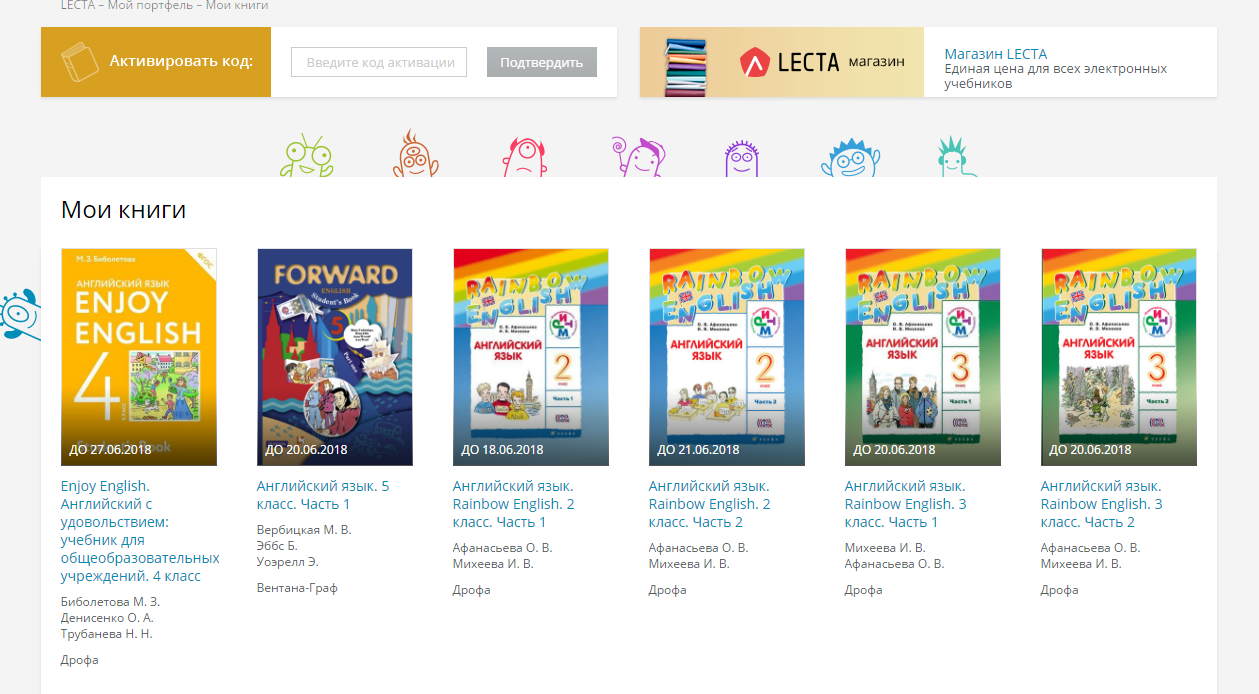 Какими знаниями и умениями должен обладать учитель для работы с ЭФУ?
Для работы с ЭФУ достаточно базовых навыков работы с компьютером (установка программ, работа с основными повседневно используемыми приложениями, работа в сети Интернет).
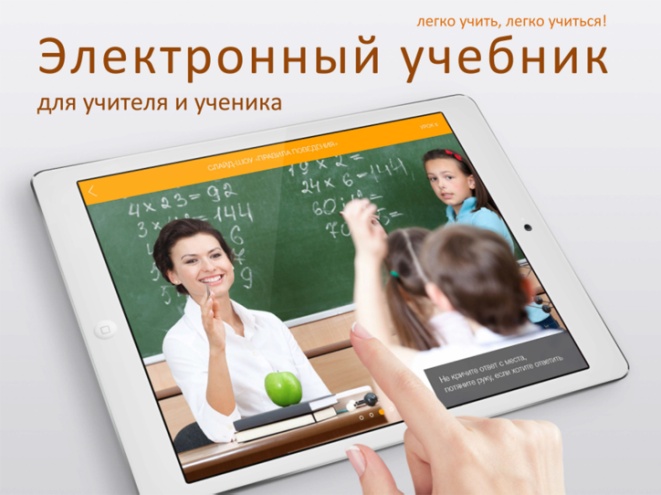 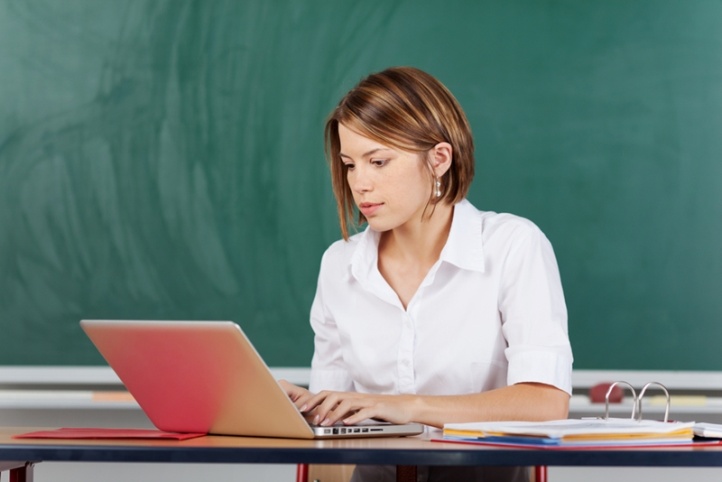 Есть ли возможность бесплатно скачивать ЭФУ с сайта издательства?
Скачать электронную форму учебника с сайта издательства нельзя. ЭФУ – это не электронное приложение. Это отдельный самостоятельный продукт, разработанный в соответствии с требованиями приказа Минобрнауки России №1559 облагаемый ограничениями по авторским правам, препятствующими бесплатному распространению. 
      ЭФУ можно скачать с сайта в усеченном виде – демоверсию с несколькими параграфами, которые, тем не менее, отражают все преимущества продукта. Ссылка : http://efu.drofa.ru/demo/
Достаточно ли оснащены школы для использования ЭФУ?
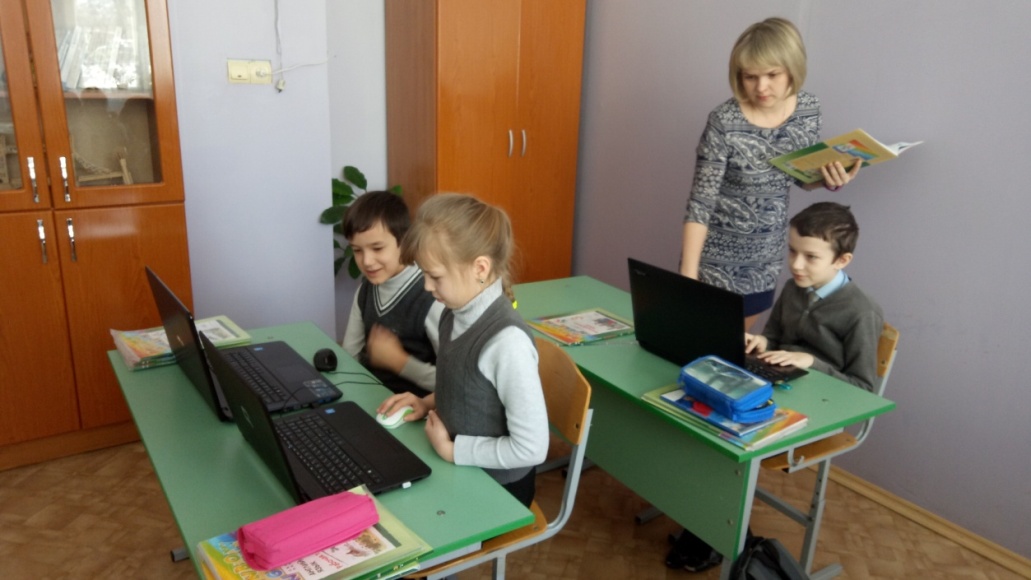 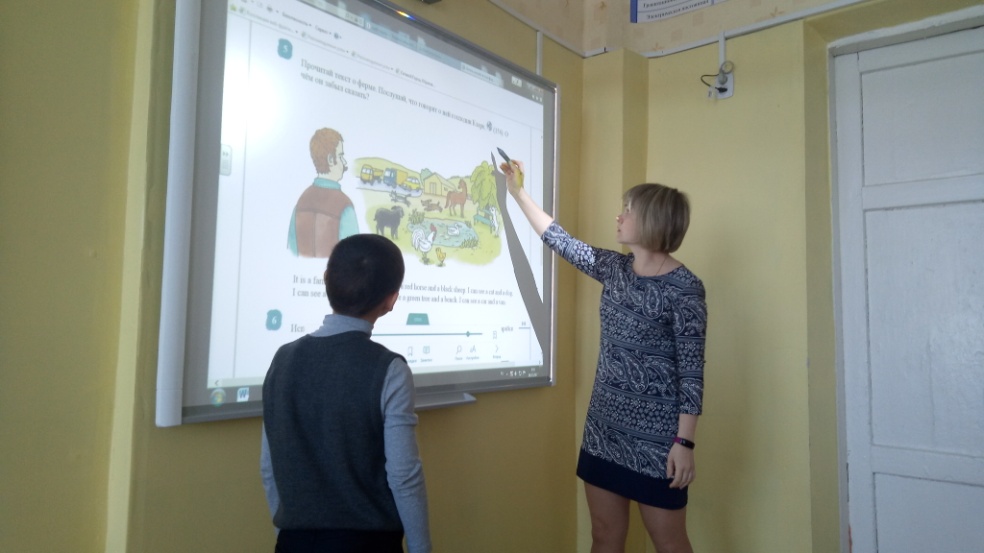 Электронный учебник содержит много информации: видео, интерактивы и тренажеры. Как сориентироваться в этом разнообразии учителю и детям?
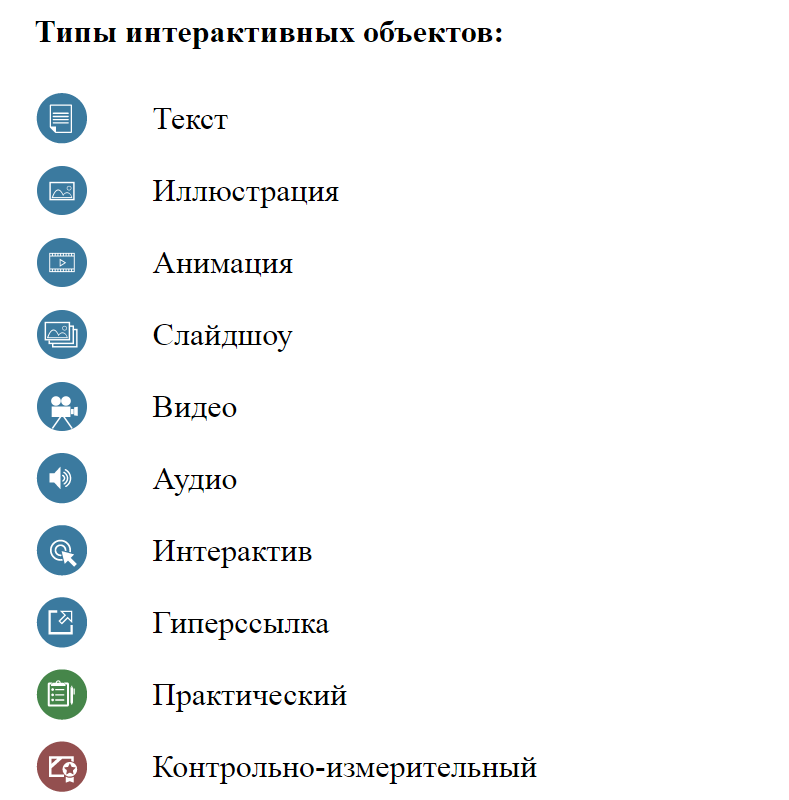 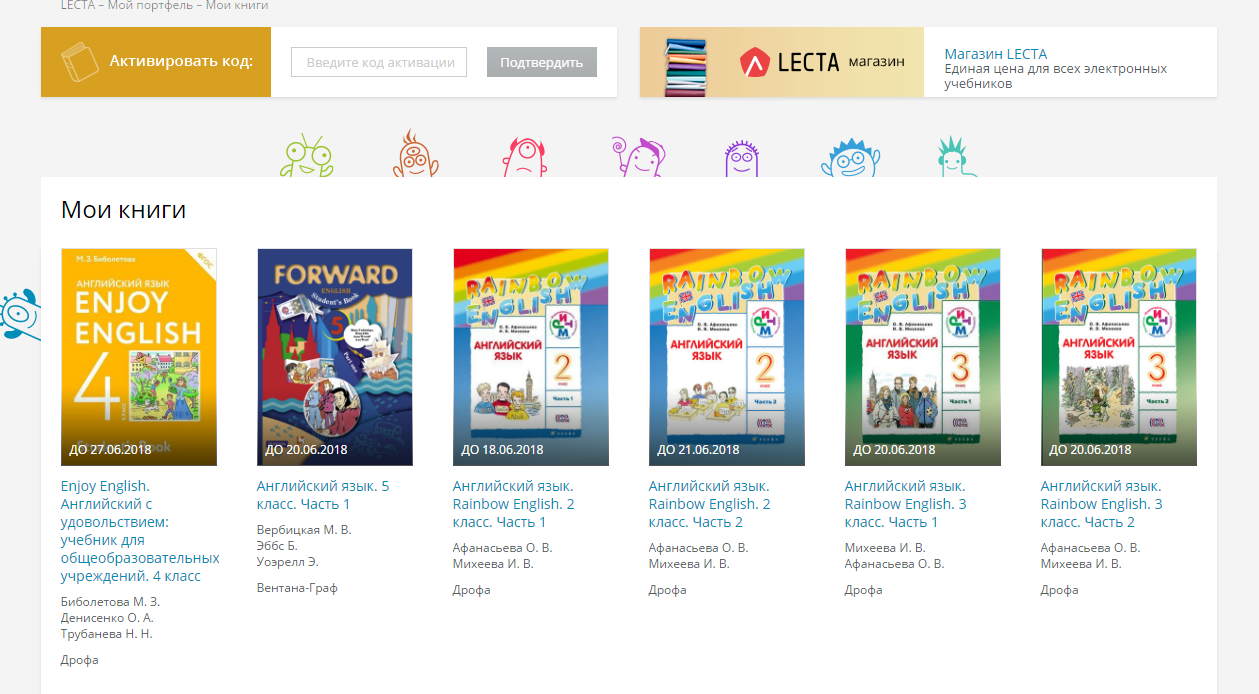 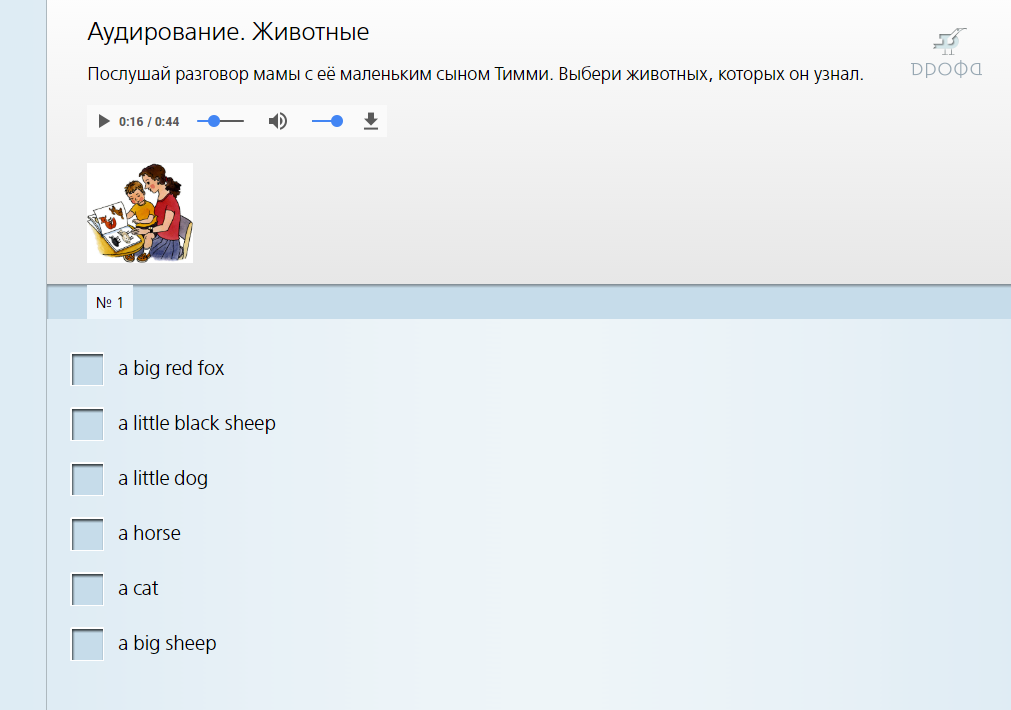 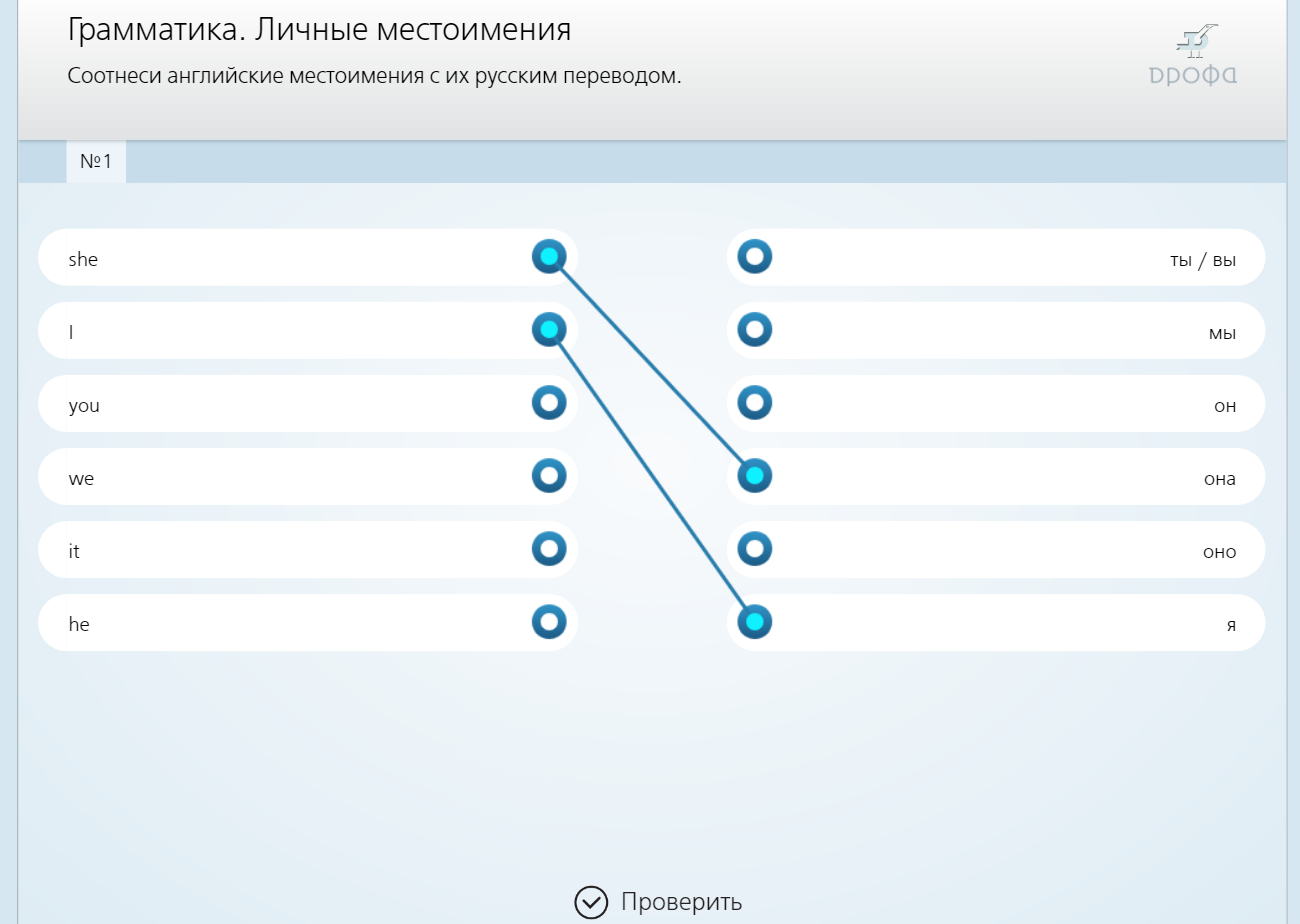 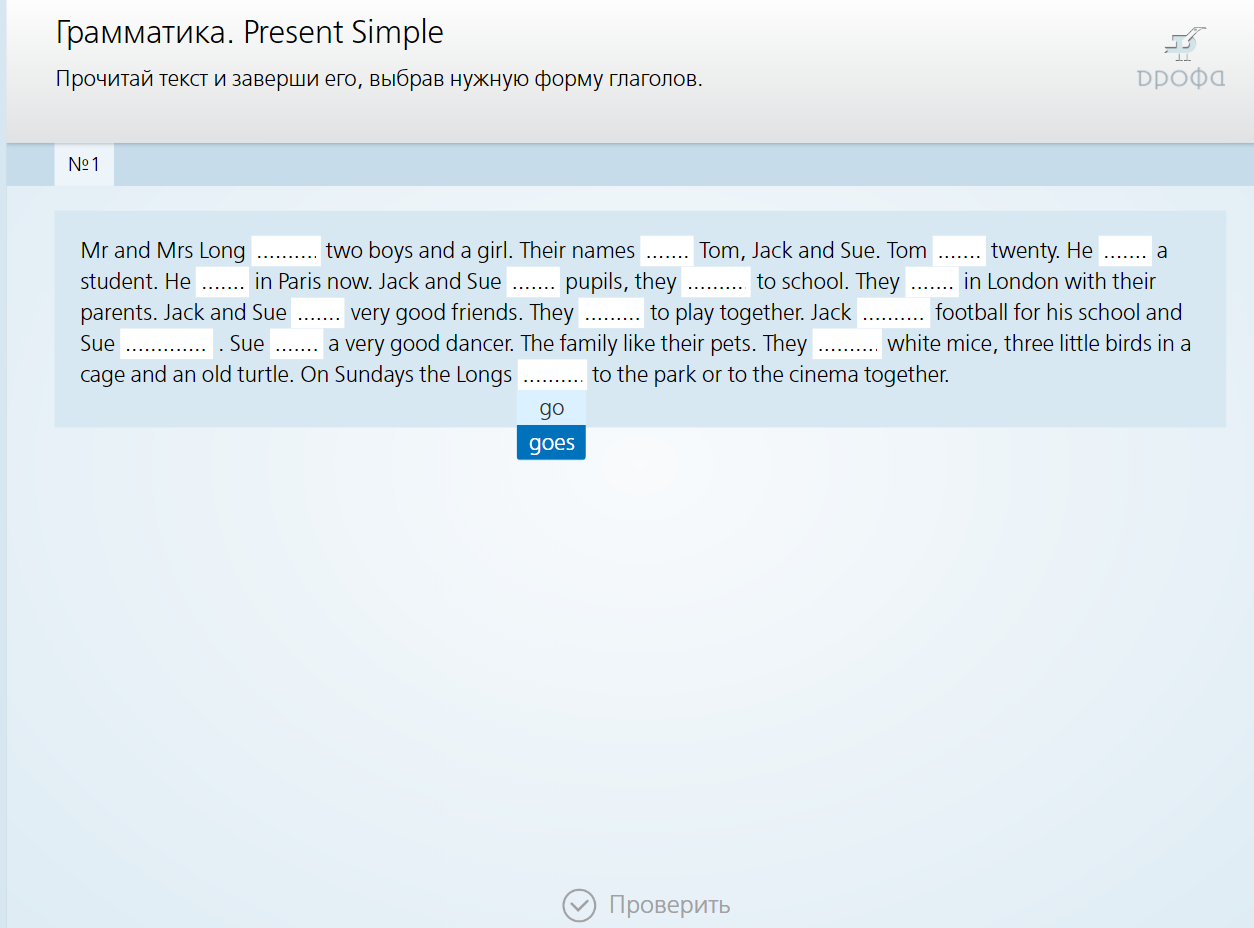 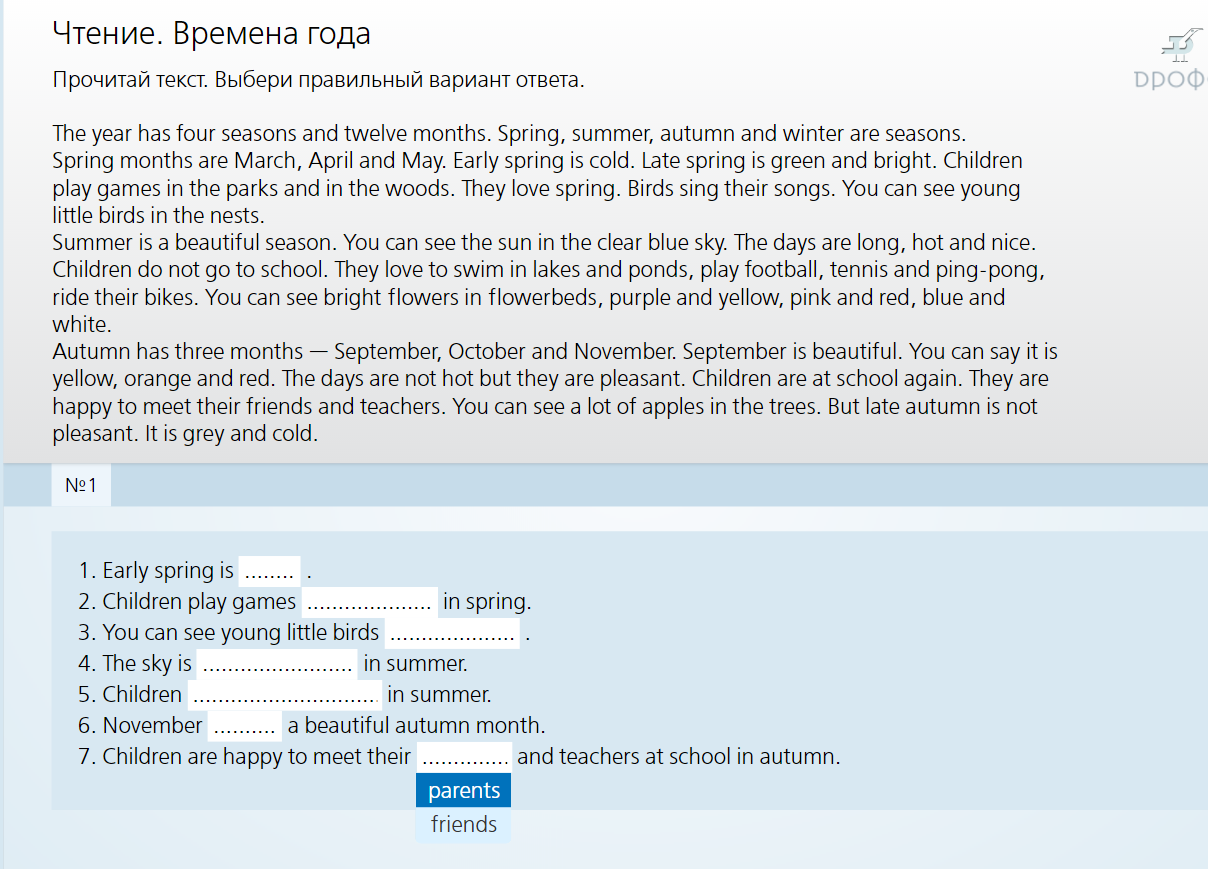 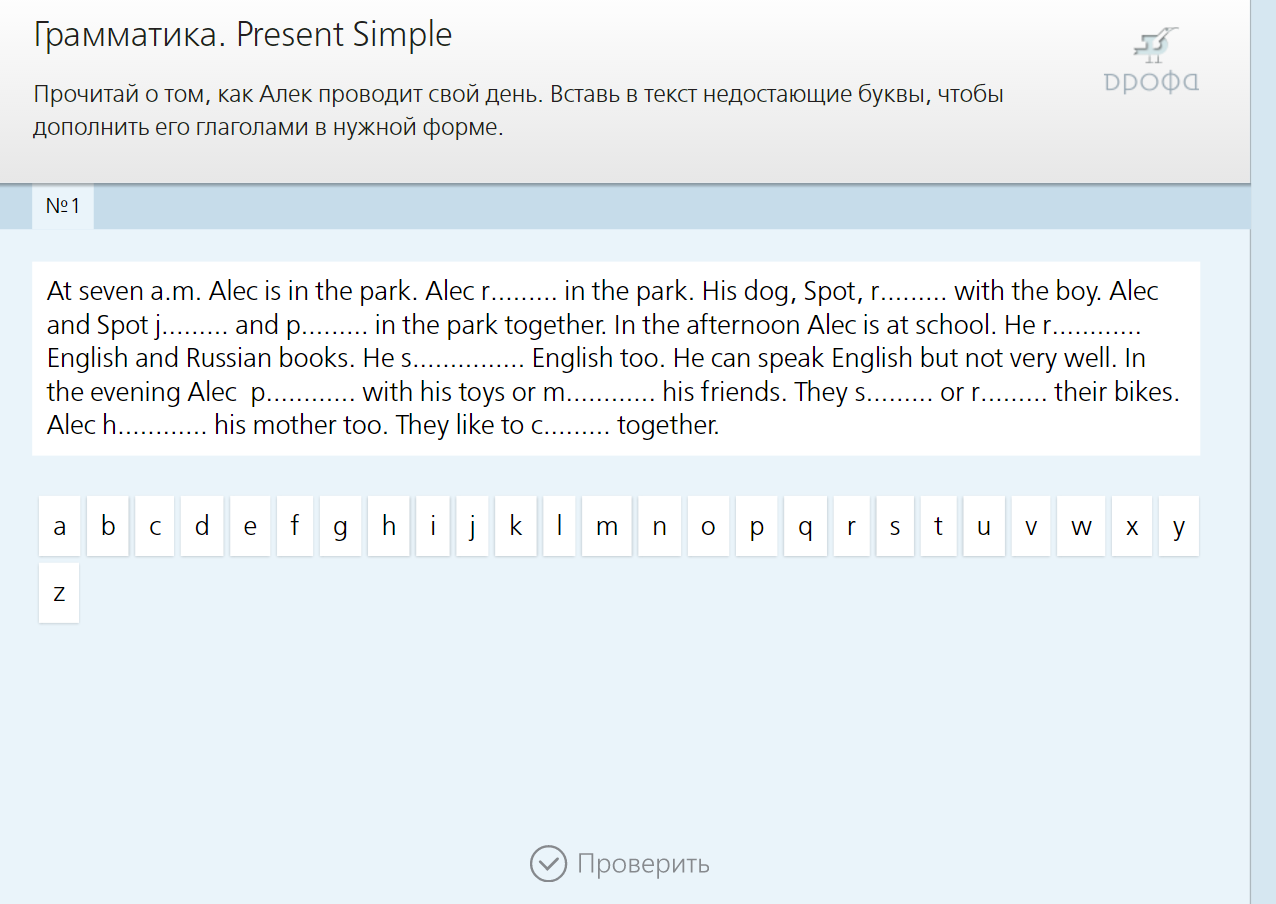 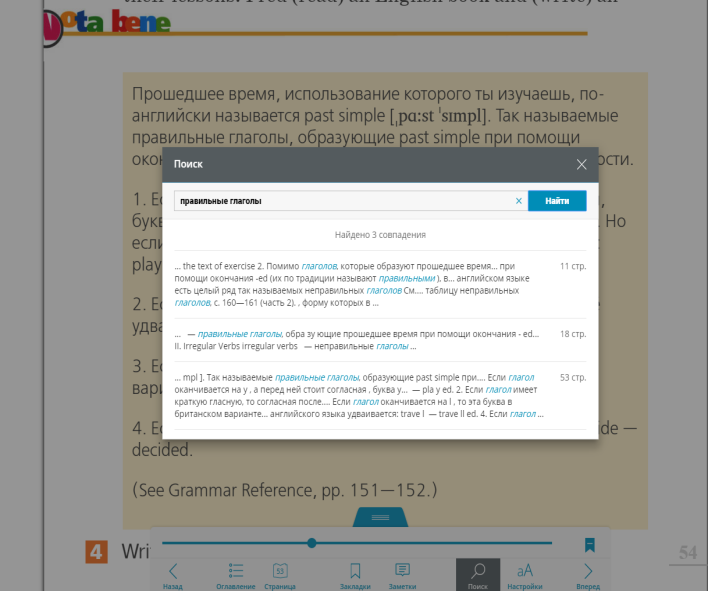 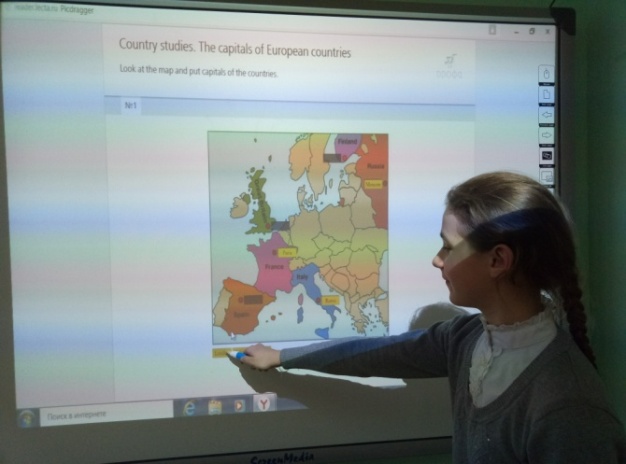 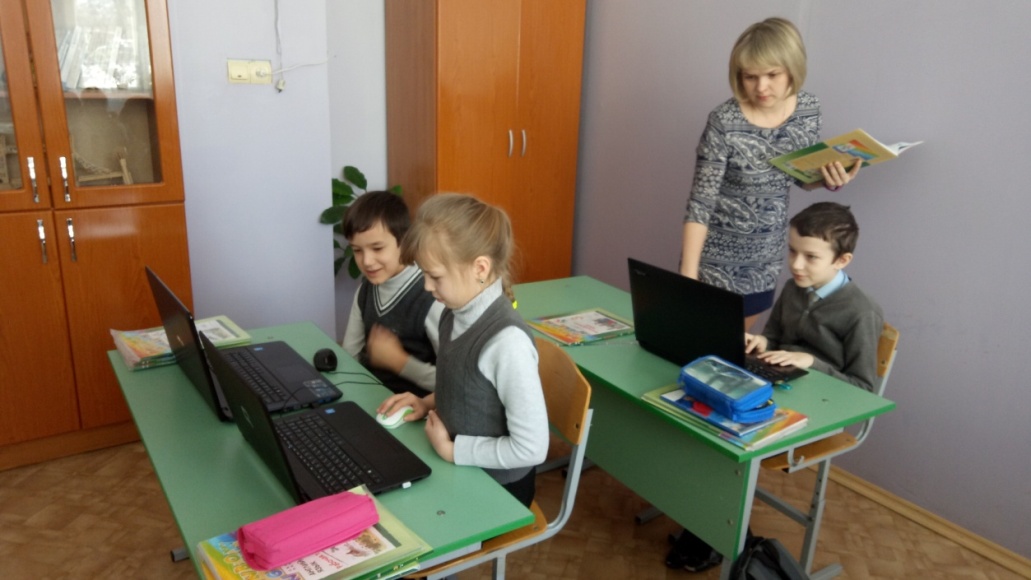 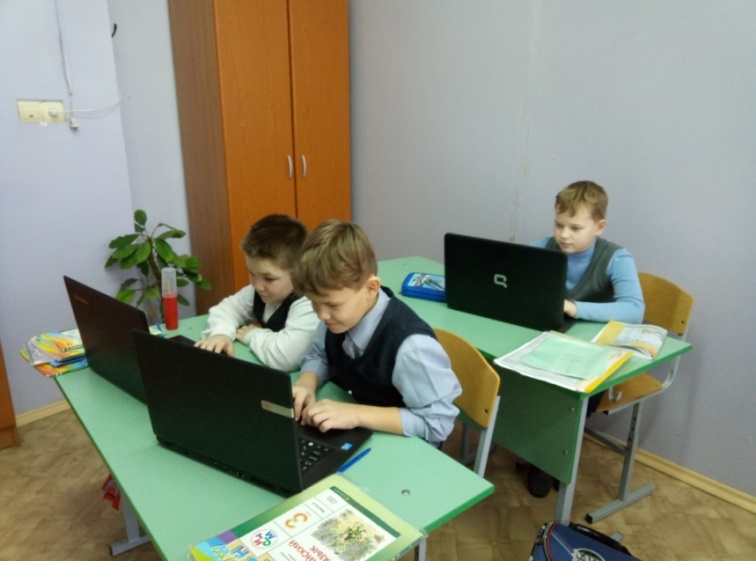 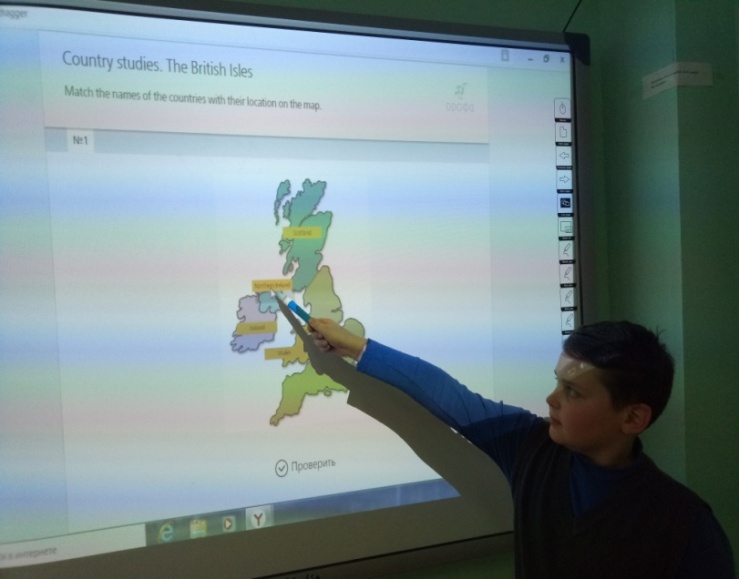 Спасибо за внимание!
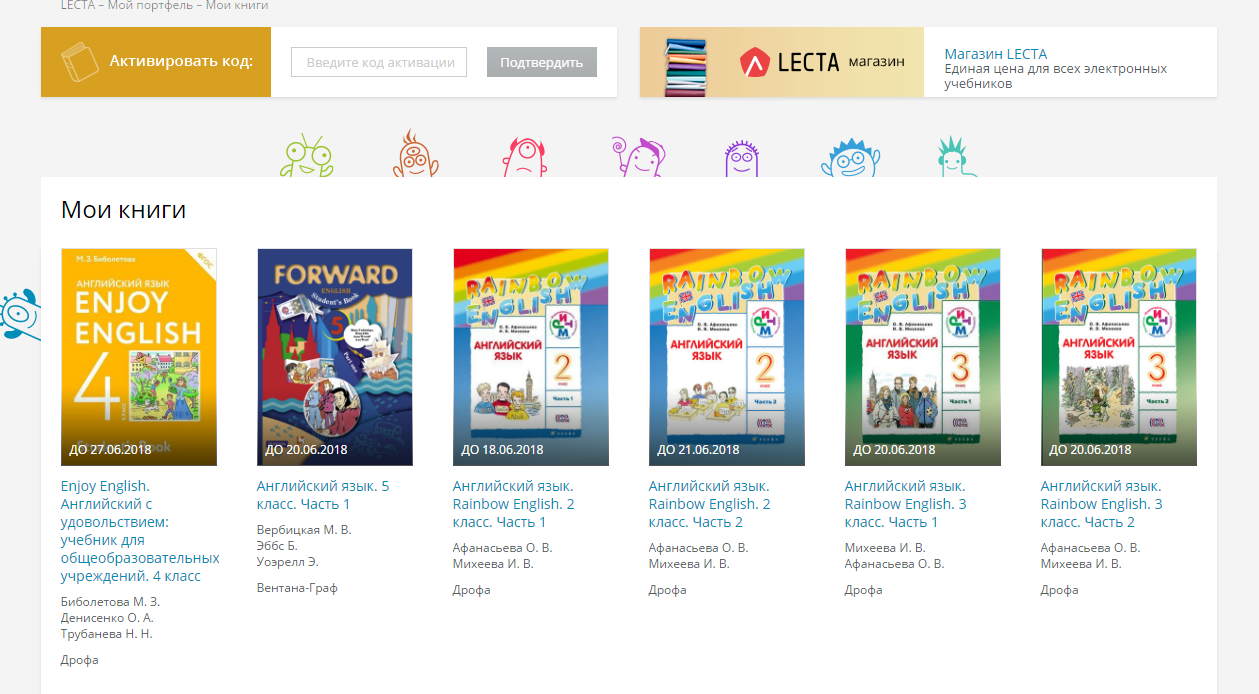